15 февраля 2023 г.Отчет Главы Администрации Волочаевского сельского поселения  за 2022 год
При осуществлении своей деятельности администрация Волочаевского сельского поселения руководствуется 

Федеральным законом от 06 октября 2003 года № 131-ФЗ «Об общих принципах организации местного самоуправления в Российской Федерации»;
Уставом Волочаевского сельского поселения;
Регламентом администрации сельского поселения.
Вопросы
формирование, утверждение, исполнение бюджета поселения;
 благоустройство территорий населенных пунктов,  обеспечение жизнедеятельности поселения.
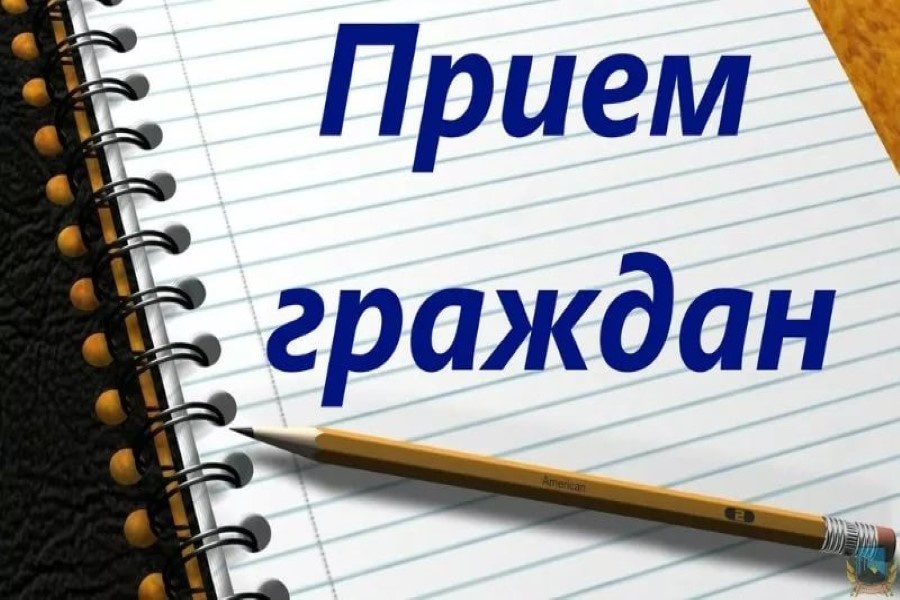 В 2022 году поступило 28 устных обращений граждан разного характера
Справки, нотариат
Выдано более 178 справок.
Совершено 81 нотариальное действие
Нормотворческая деятельность
Принято 246 нормативных актов, из них:
   191 постановление;  
   55 распоряжений.  
         Для обнародования нормативных правовых актов используются  сайт администрации, информационные стенды и информационные бюллетени.
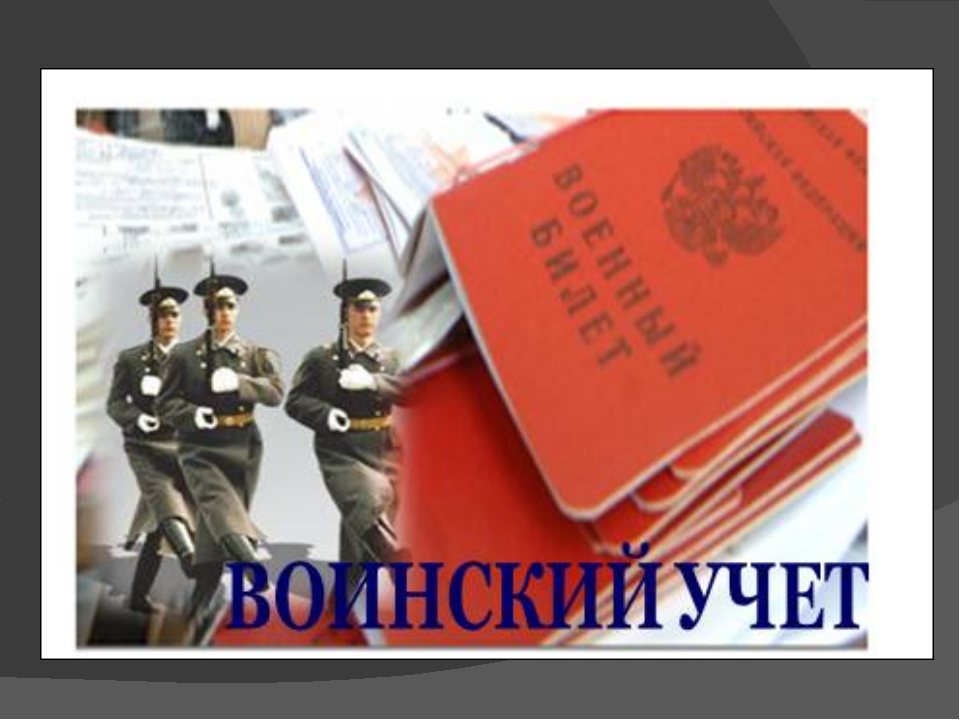 Всего на учете стоит 231 человек, из них:
        6 граждан, подлежащих первоначальной постановке на воинский учет; 
       4  офицера запаса; 
      206 прапорщиков, мичманов, сержантов, старшин, солдат и матросов запаса; 
      21 граждан призывного возраста от 18 до 27 лет.
     Призвано на военную службу в 2022 году - 2 чел.
Доходы – 7747,8 тыс. рублей, что составляет 98,7% к годовому плану
 Расходы – 8680,2 тыс. рублей., что составляет 96,9% к годовому плану 
 Дефицит – 932,40 тыс. рублей.
Налоговые и неналоговые доходы бюджета Волочаевского сельского поселения
Налоговые и неналоговые доходы за 2022 год составили – 2418,9 тыс. руб., что составляет 95,9%  к плану (по сравнению с аналогичным периодом прошлого года сократились на 1027,4 тыс. руб.)
           Налоговые доходы (собственные) составили  2361,3 тыс. руб., что составляет 95,8%  к плану (сокращение собственных доходов – 1027,4 тыс. руб.)
Безвозмездные поступления
В 2022 году безвозмездные поступления в бюджет составили 5328,9 тыс. руб., из них:
4839,4 тыс. руб.- дотация из областного бюджета на выравнивание  уровня бюджетной обеспеченности;
108,0 тыс. руб – дотация из областного бюджета на поддержку мер по обеспечению сбалансированности бюджета;
150 тыс.руб на содержание дорожного  фонда;
120,5 тыс. руб. субсидия бюджетам поселений на поддержку отрасли культуры 
110,8 тыс. руб. - субвенция из федерального бюджета (содержание инспектора Военного учетного стола);
0,2 тыс. руб. – субвенция из областного бюджета (на протоколы об административном правонарушении).
Собственные налоги
Единый сельскохозяйственный  налог - 133,1 тысяч рублей или 1,7% всех собственных доходов (32,5 % к плану);
Земельный налог  1214,2 тысяч рублей или 15,7% всех доходов, налог на доходы физических лиц 959,3 тыс. рублей или 12,4% всех доходов;
Налог на имущество физических лиц  49,5 тысяч рублей или 0,6% от собственных доходов;
Государственная пошлина составила 5,2 тысяч рублей;
Штрафы -17,9 тыс. рублей;
Доходы от оказания платных услуг (возмещение коммунальных услуг (библиотека, участок ОМВД) - 39,7 тыс. руб.
Расходы бюджета
Расходные обязательства за 2022 год исполнены на 8680,2 тыс. руб., что составляет 96,9 % к годовым плановым назначениям
Направления расхода бюджета
на Жилищно-коммунальное хозяйство направлено 760,7 тыс. рублей:
        на уличное освещение — 164,2 тыс.руб.;
на обслуживание и установку новых фонарей, замена ламп  - 59,3 тыс.руб.; 
на противоклещевую обработку кладбищ и детских площадок и территории общего пользования  (Администрации, СДК, памятники) направленно  21,7 тыс. руб.; 
 на прочую уборку территории 480,9 тыс. руб. (это содержание клумб, покос травы); 
на приобретение мотокосы 9,1 тыс .руб.
на вывоз контейнера для сбора, накопления отработанных ртутьсодержащих ламп — 28,2 тыс. руб.;  
на выплату заработной платы детям в возрасте от 14 лет до 18  за работу по благоустройству населенных пунктов - 53,4 тыс. руб.
На обеспечение пожарной безопасности -2,8 тыс.руб.
Установлено всего 10 фонарей: в п.Волочаевский по ул. Октябрьская  -2 штуки, по ул. Сердюкова -6 штуки , по ул.Молодежной – 2 шт. Было заменено 30 ламп уличного освещения.
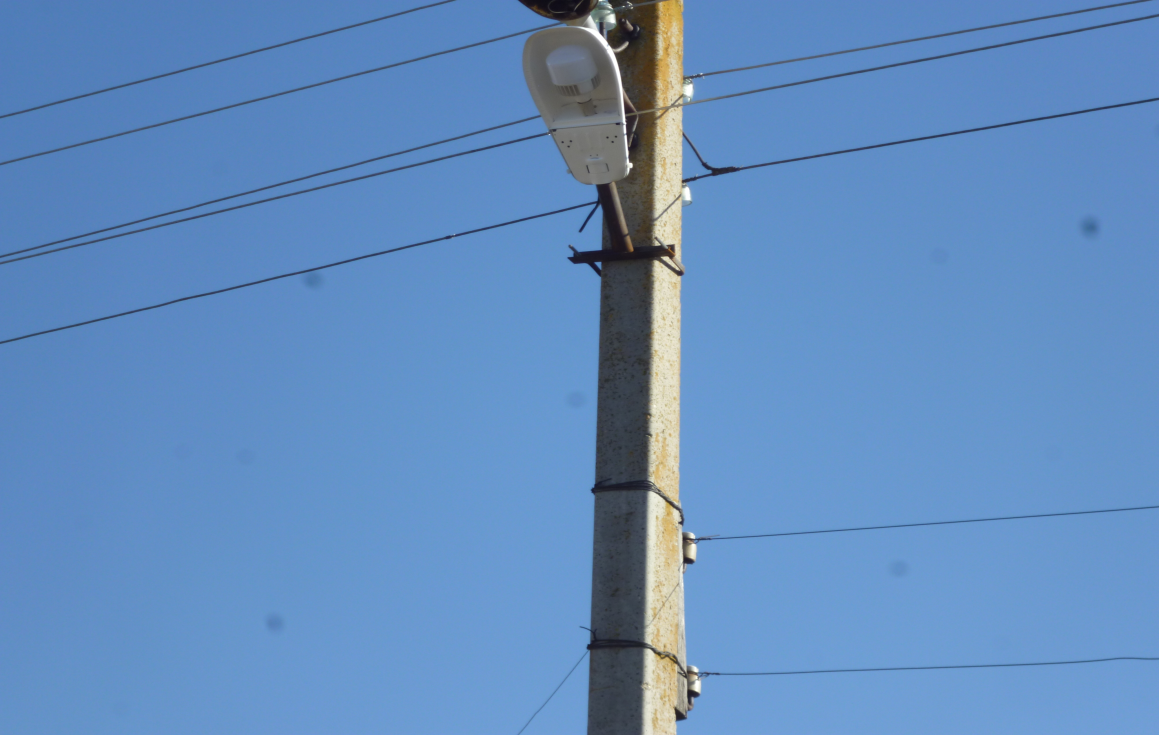 Занятость несовершеннолетних
В каникулярный период было принято 7 детей в возрасте от 14 лет до 18 на общественные работы по благоустройству , направлено на эти цели  -  53,4 тыс. руб.
Расходы  на Культуру  составили 2034,3 тысяч рублей 
из них: 
1912,8 тыс. руб. содержание аппарата (заработная плата, коммунальные услуги, услуги связи, интернета); и прочие расходы
121,5 тыс. руб. на приобретение мебели, ортфехники (государственная поддержка отрасли культуры региональный проект)
Социальная политика
На социальную политику за 2022 год направлено 170,5 тыс. руб. (пенсионное обеспечение пенсионеров – муниципальных служащих)
Органы местного самоуправления
Расходы на содержание органов местного самоуправления —  5366,9 тыс. руб.
Административная работа
За 2022 год было составлено 39 протоколов. 
	Наложено  -  19,9 тыс.руб. штрафов. 
	Взыскано – 90%.
В 2023 году состоятся Выборы депутатов Заксобрания Ростовской области
Выборы в областной парламент состоятся 10 сентября 2023 года,
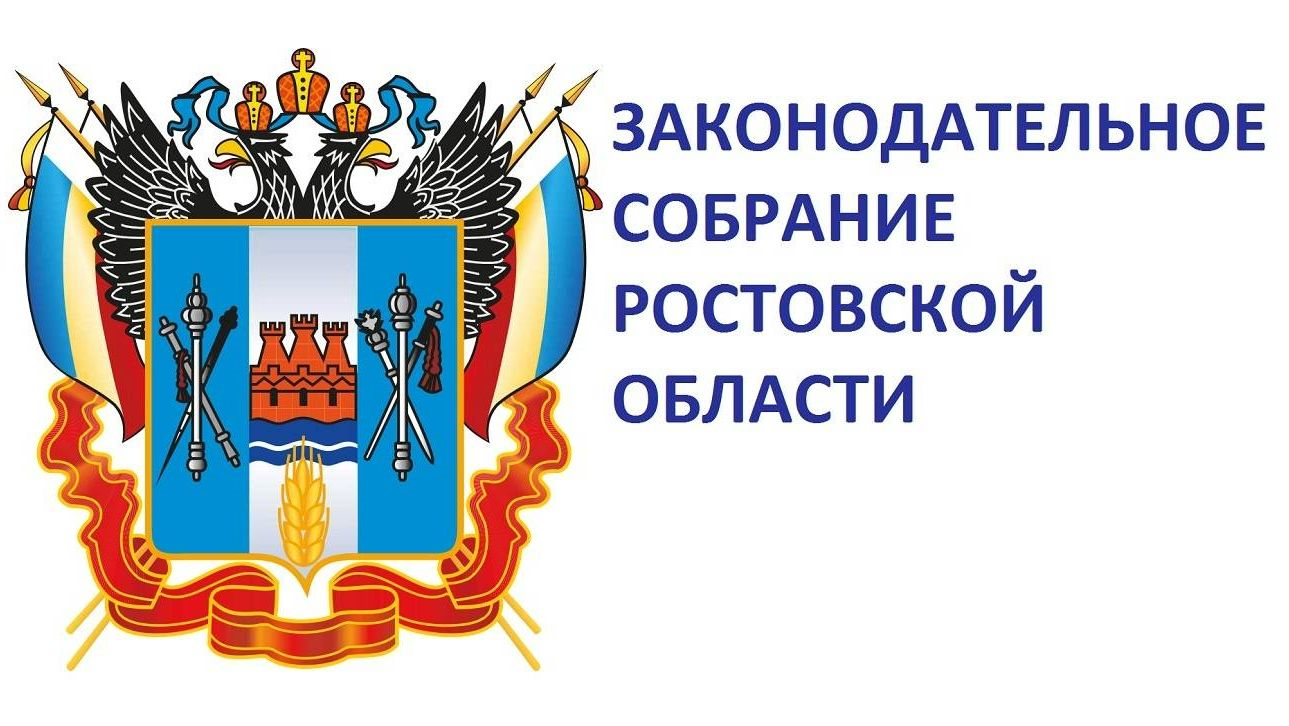 Ремонт Памятника комсомольцам
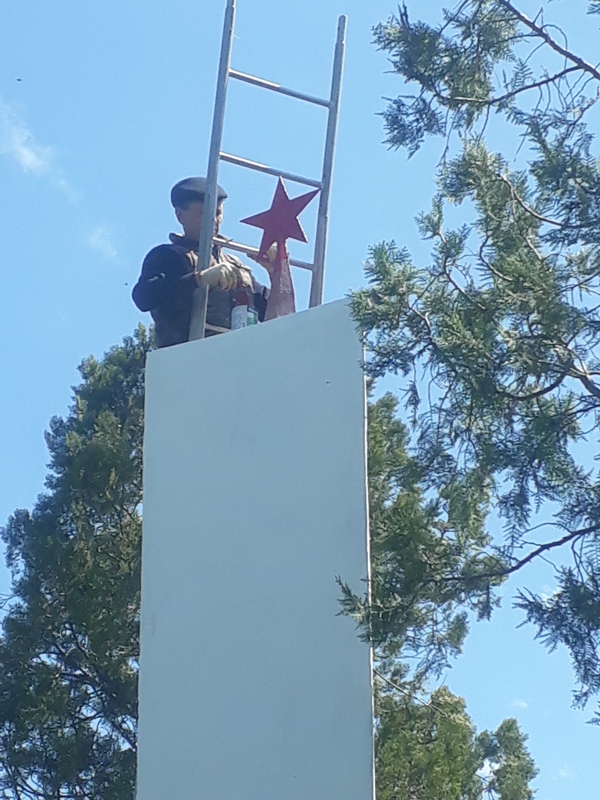 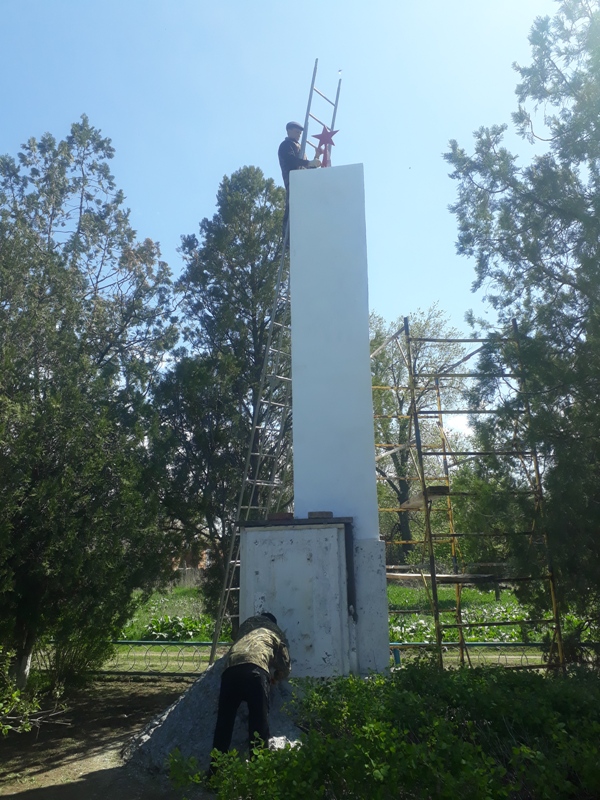 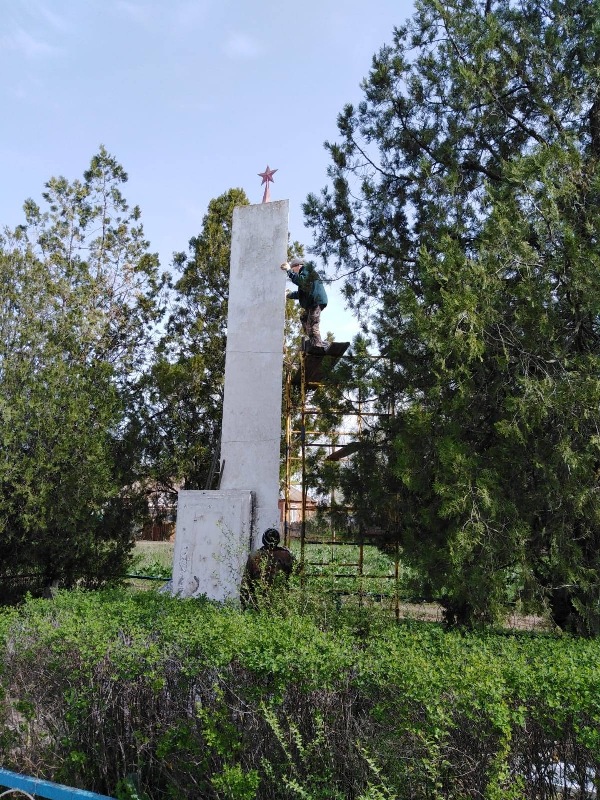 В 2022 году было проведено 8 общепоселковых субботников
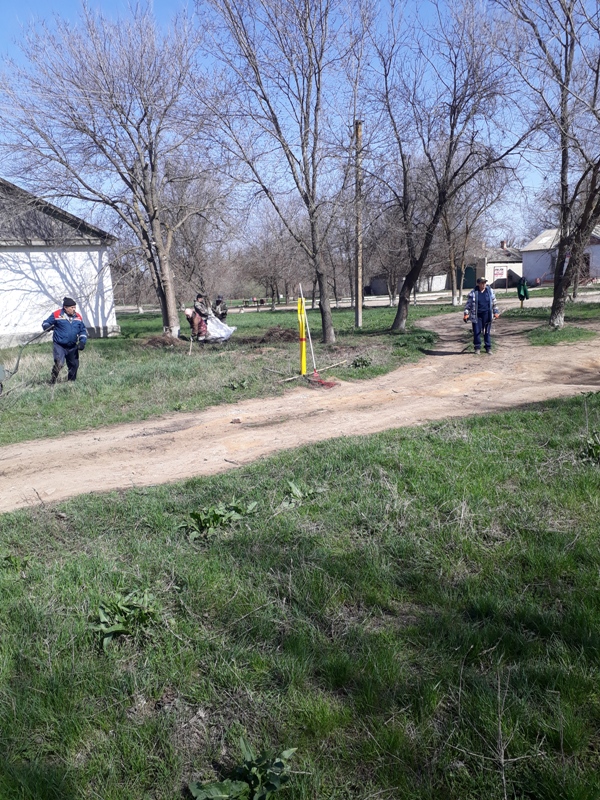 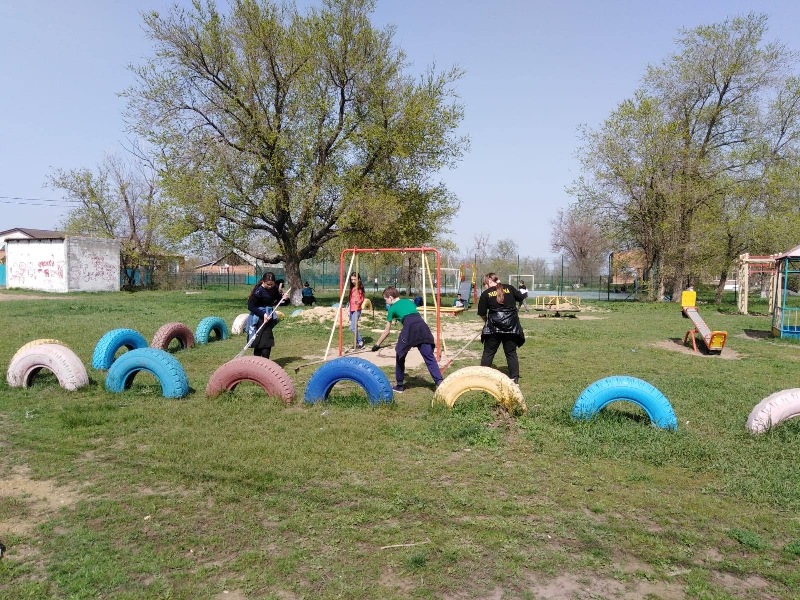 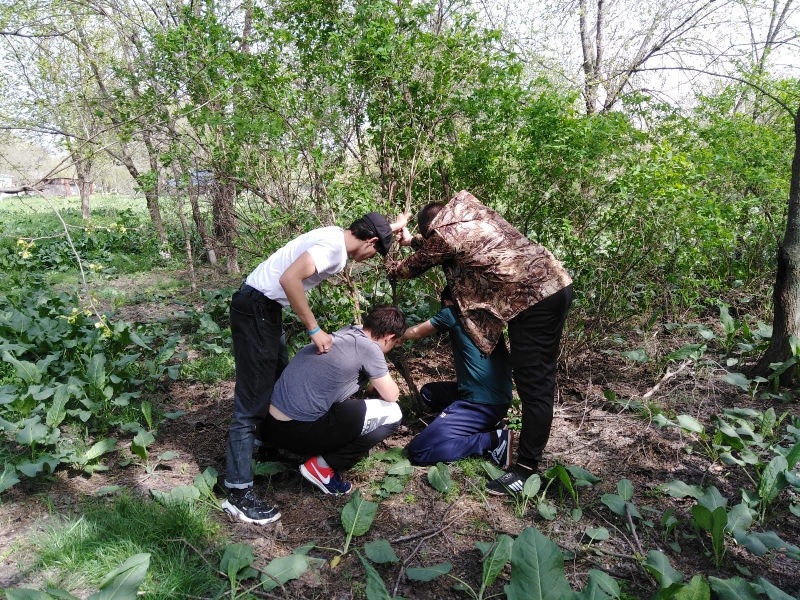 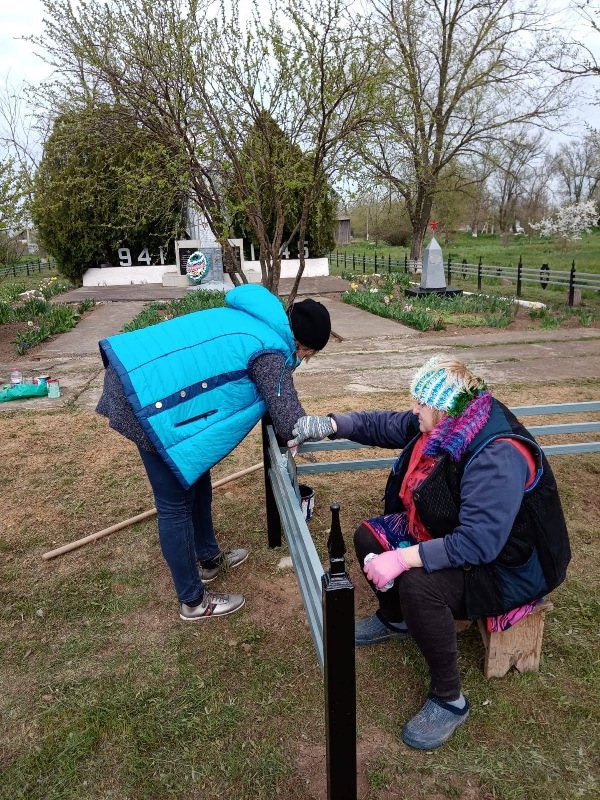 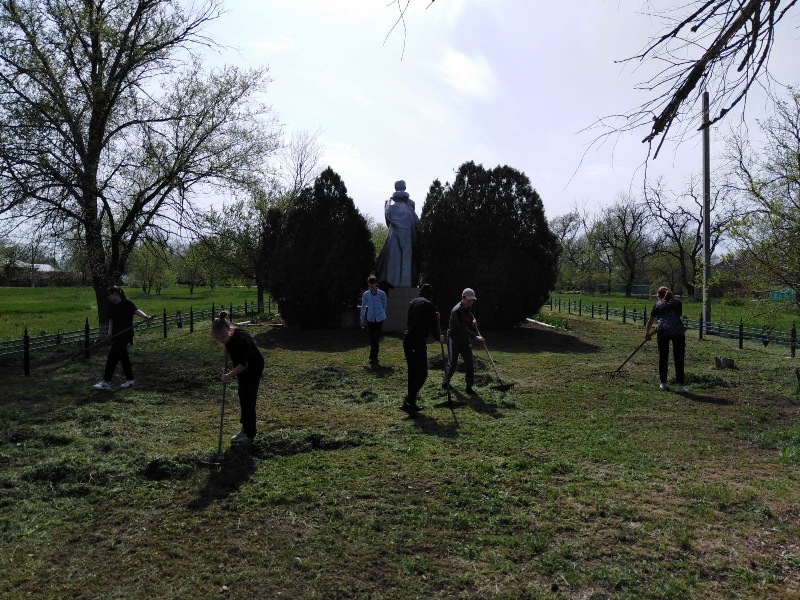 Акция «Чистые берега»  проводилась дважды с учащимися Волочаевской СОШ
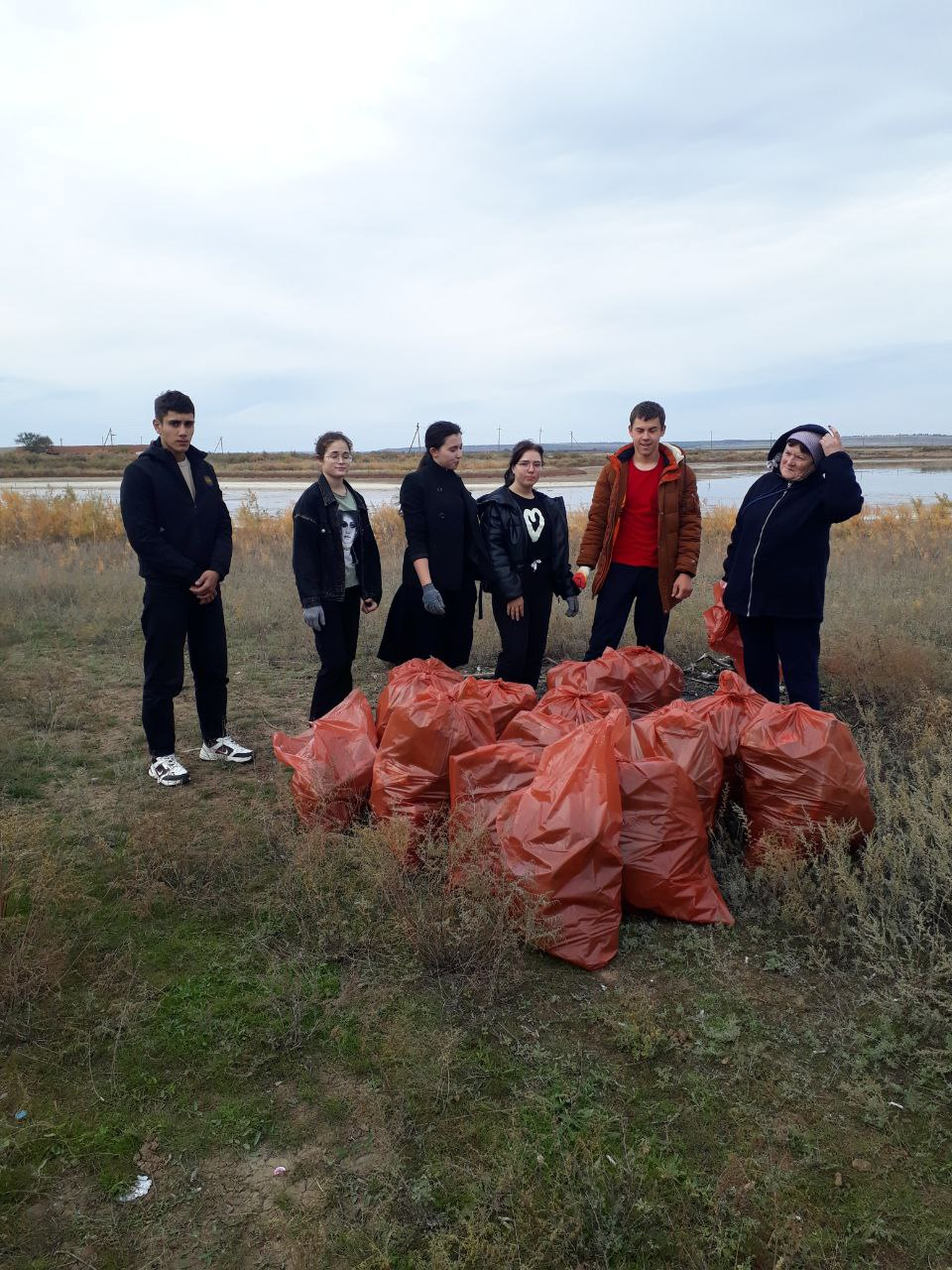 В 2022 году в Волочаевском сельском поселении был проведён смотр-конкурс на лучшее благоустройство территории двора, придомовой территории и на лучшее благоустройство организации на территории Волочаевского сельского поселения.
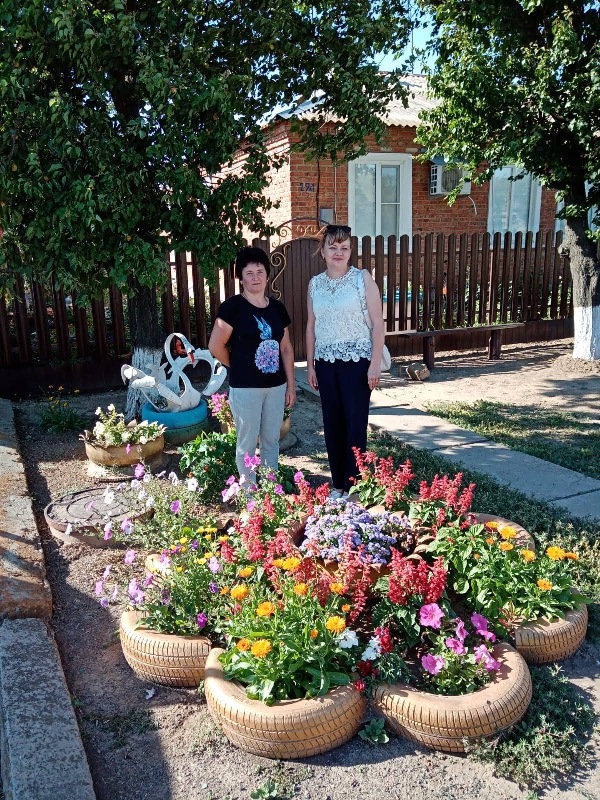 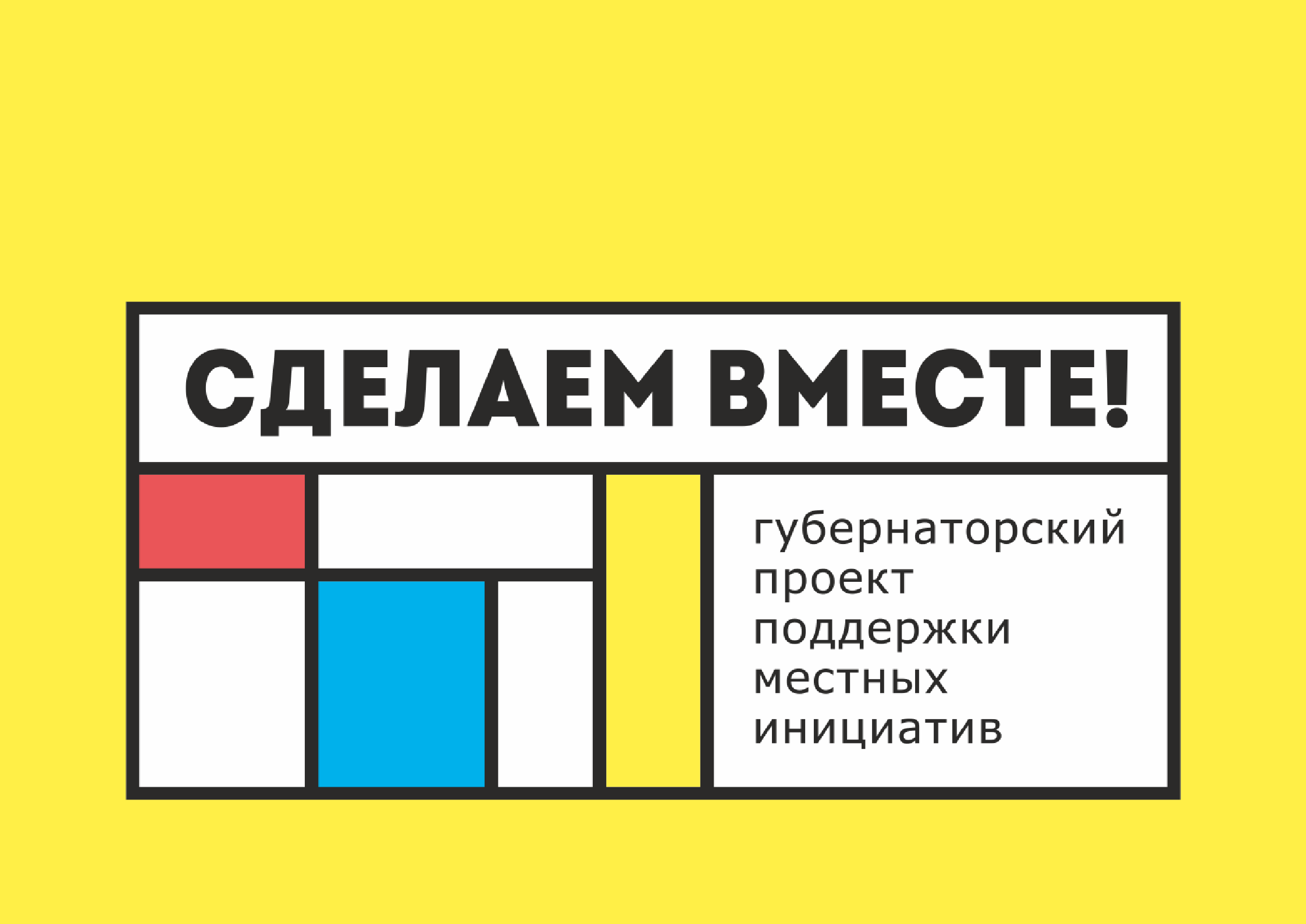 Источники финансирования проекта
Средства областного бюджета – 1089,00 тыс руб;
Средства местного бюджета - 64700 руб;
Инициативные платежи физических лиц-55500 руб;
Инициативные платежи юридических лиц-254400 руб.
Стоимость всего проекта 1463тыс.руб.
В ноябре 2022 год наш проект прошёл конкурсный отбор;
В феврале 2023 года государственной экспертизой выдано положительное заключение на проектно-сметную документацию
Весь пакет документов направлен в МИН ЖКЖ Ростовской области на со финансирование проекта
До 1 октября 2023 года проект должен быть реализован. 
Спасибо всем жителям за активное участие  и интерес к данному проекту!
Спасибо всем жителям за активное участие  и интерес к данному проекту!
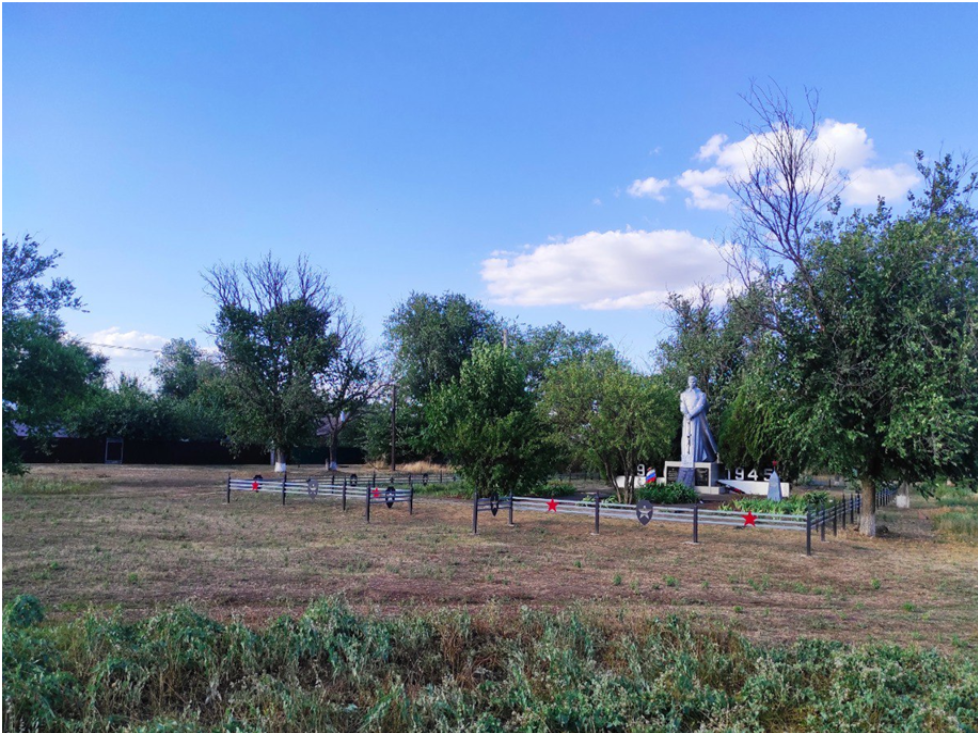 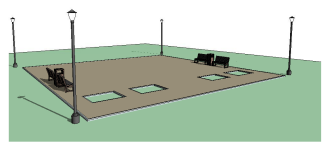 Сбор гуманитарной помощи мобилизованным
Работниками культуры и администрации был организован сбор гуманитарной помощи мобилизованным
С октября месяца мы отправили 5 раз посылки нашим ребятам и ещё одна гуманитарная помощь была направлена в госпиталь. 
Спасибо всем жителям, ИП и организациям за оказанную помощь мобилизованным находящимся в зоне СВО
Вместе мы Сила!!!
Задачи на 2023 год
Наша цель - исполнение всех возложенных на администрацию полномочий в рамках имеющихся финансовых возможностей.
Благоустройство населенных пунктов;
Реализация проекта «Сделаем вместе» по благоустройству площади перед памятником
Подача заявки в Минсельхоз на благоустройство территории памятника.
Спасибо за внимание!
Собрание депутатов
На сегодняшний день работу совершают 10 депутатов 5 созыва. Проведено 7 заседаний Собрания депутатов, на которых было рассмотрено и принято 19 решений
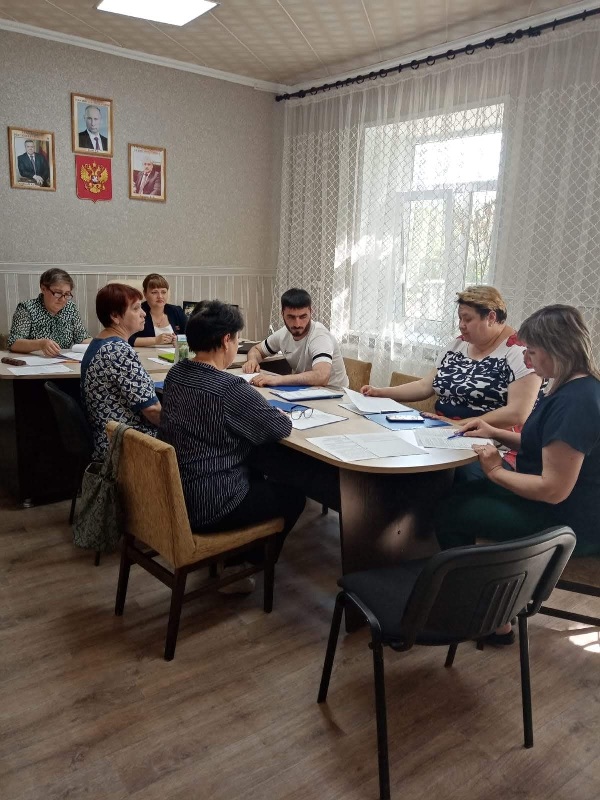 Собранием депутатов были приняты следующие решения:
О принятии Устава муниципального образования «Волочаевское сельское поселение»;
Об отчете об исполнении бюджета Волочаевского сельского поселения Орловского района за 2021 год;
О внесении изменений в Решение Собрания депутатов Волочаевского сельского поселения от 27.12.2018 года № 107 «О бюджетном процессе в Волочаевском сельском поселении
Об утверждении Положения «О порядке организации и проведения публичных слушаний, общественных обсуждений в муниципальном образовании «Волочаевское сельское поселение;
О внесении изменений в Решение Собрания депутатов Волочаевского сельского поселения от 28.12.2021 №20 «О бюджете Волочаевского сельского поселения Орловского района на 2022 год и на плановый период 2023 и 2024 годов
О бюджете Волочаевского сельского поселения Орловского района на 2023 год и на плановый период 2024 и 2025 годов;
Об утверждении плана нормотворческой деятельности Собрания депутатов Волочаевского сельского поселения на 2023 год.
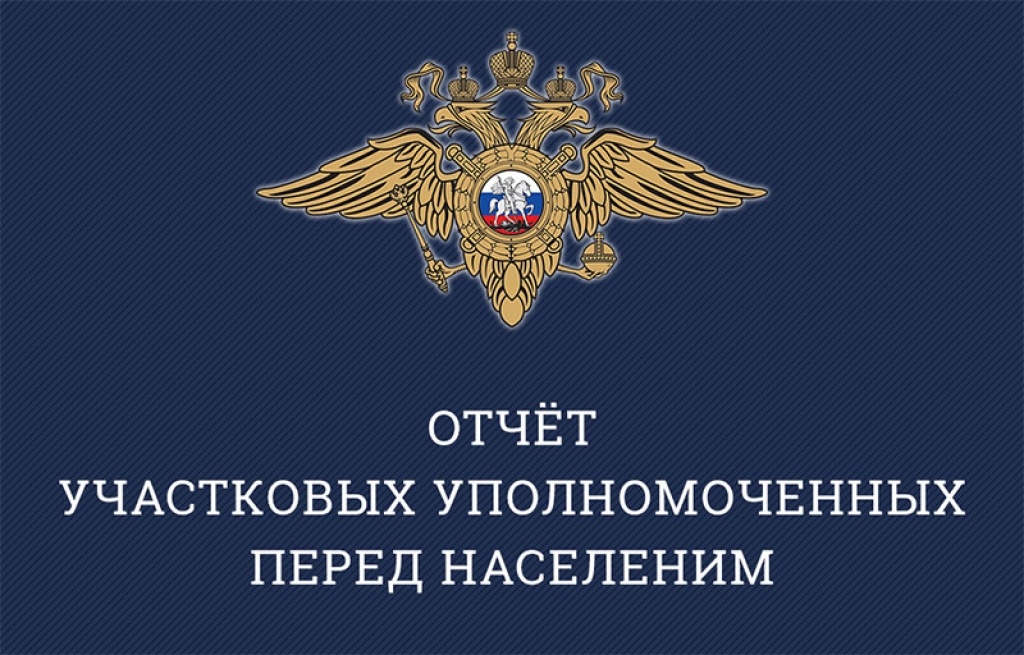 Отчет о работе за 2022 год участкового уполномоченного полиции Пигунова Алексея Николаевича
Волочаевское сельское поселение
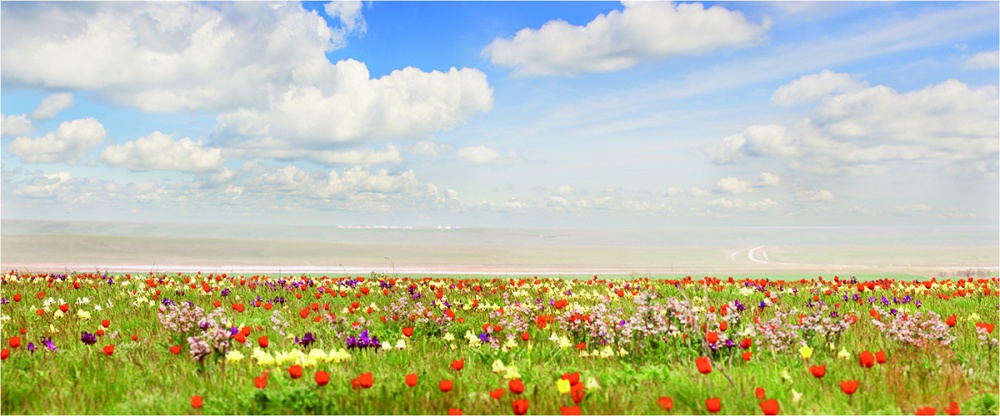